16. 12. 2014
? Назовите основные царства природы
растения
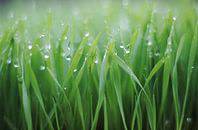 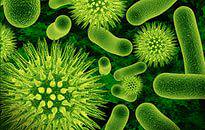 Заполните таблицу, впишите основные признаки царств
Основные признаки царств
?
Тема: Особенности Подцарства Простейших. Инфузория туфелька и эвглена зелёная
Цель:  Изучить особенности Простейших на примере инфузории и эвглены
ЗАДАЧИ УРОКА
Почему эти организмы отнесены к царству животных? В чём их особенности?
Заполните схему, пользуясь учебником (с. 94)
Подцарство Простейшие
Синтезируют органические вещества из CO2 и H2O (как растения)
Не имеют хлорофилла, питаются гетеротрофно (как животные)
Смешанный тип питания, способны к автотрофному и гетеротрофному питанию
Просмотр фрагмента фильма
ЭВГЛЕНА  ЗЕЛЁНАЯ
Тело веретеновидное, покрыто плотной оболочкой
Органоид движения – жгутик,
 расположенный на переднем конце тела
Наличие ярко-красного светочувствительного 
глазка - стигмы и пульсирующей вакуоли
В цитоплазме имеются хлоропласты (более 20), 
с хлорофиллом (зеленая окраска +фотосинтез)
Бесполое размножение путем митоза (деление ядра),
 и далее продольное деление тела простейшего
Питание – на свету автотрофное (как растение),
 в темноте – гетеротрофное (как животное)
Инфузория туфелька
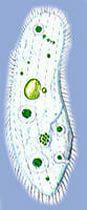 Тело  напоминает подошву туфли, длиной 0,2-3 мм.
Органоиды движения – реснички,
 больше 10 тысяч, совершают волнообразные движения
Между ресничками  - веретеновидные тельца – 
трихоцисты,  которые парализующие жертву.
В цитоплазме имеются 2 сократительные вакуоли
Бесполое размножение путем митоза (деление ядра),
 и далее продольное деление тела простейшего
Питание –гетеротрофное, хемотаксис: активно двигаются в 
направлении пищи и  от вредных   химич. воздействий.
строение эвглены зелёной
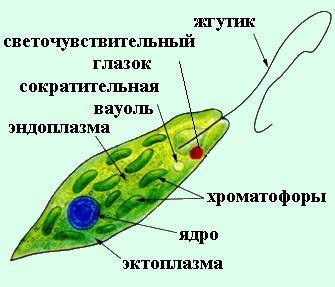 СТРОЕНИЕ ИНФУЗОРИИ-ТУФЕЛЬКИ
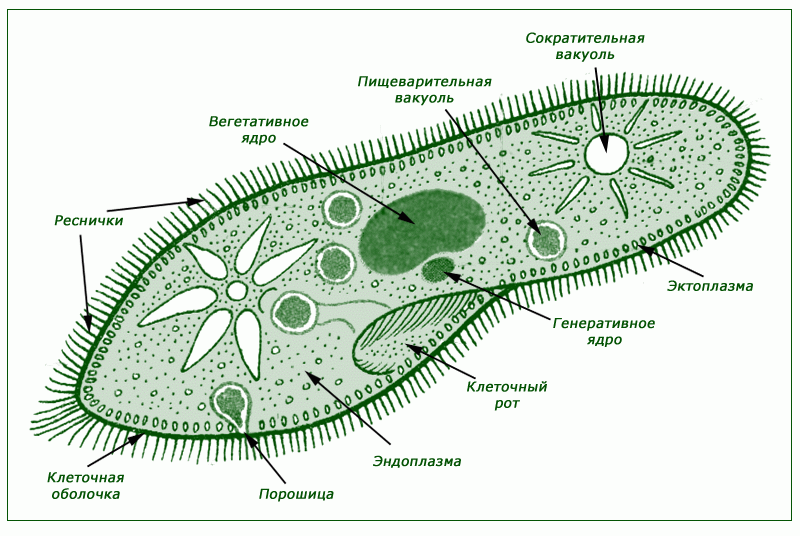 Задание на закрепление. Впишите в текст недостающие слова
Какие преимущества дают простейшим особенности их строения?
СРЕДА ОБИТАНИЯ И ВНЕШНЕЕ СТРОЕНИЕ
Тело стройное, продолговатое, со жгутиком на переднем конце. Есть хлорофилл и красный светочувствительный глазок (способны к фотосинтезу)
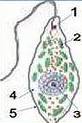 СРЕДА ОБИТАНИЯ И ВНЕШНЕЕ СТРОЕНИЕ
Инфузория туфелька обитает в пресных водоемах. Тело ее длиной около 0,5 мм, имеет веретеновидную форму, отдаленно напоминающую туфлю. Передвигаются тупым концом вперед, развивая скорость 2,5 мм в секунду.
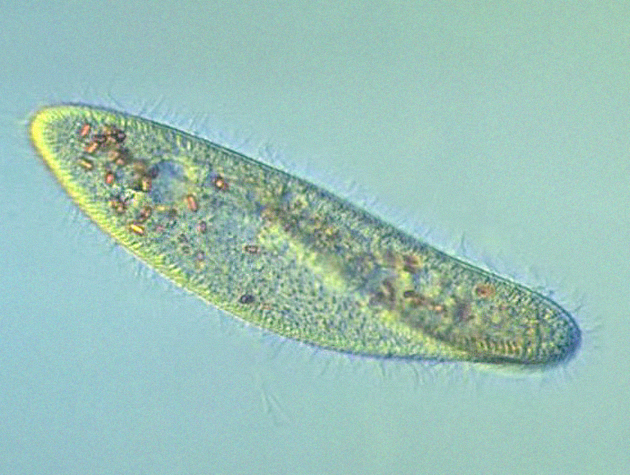